Портрет в музыке
«В каждой интонации спрятан человек».
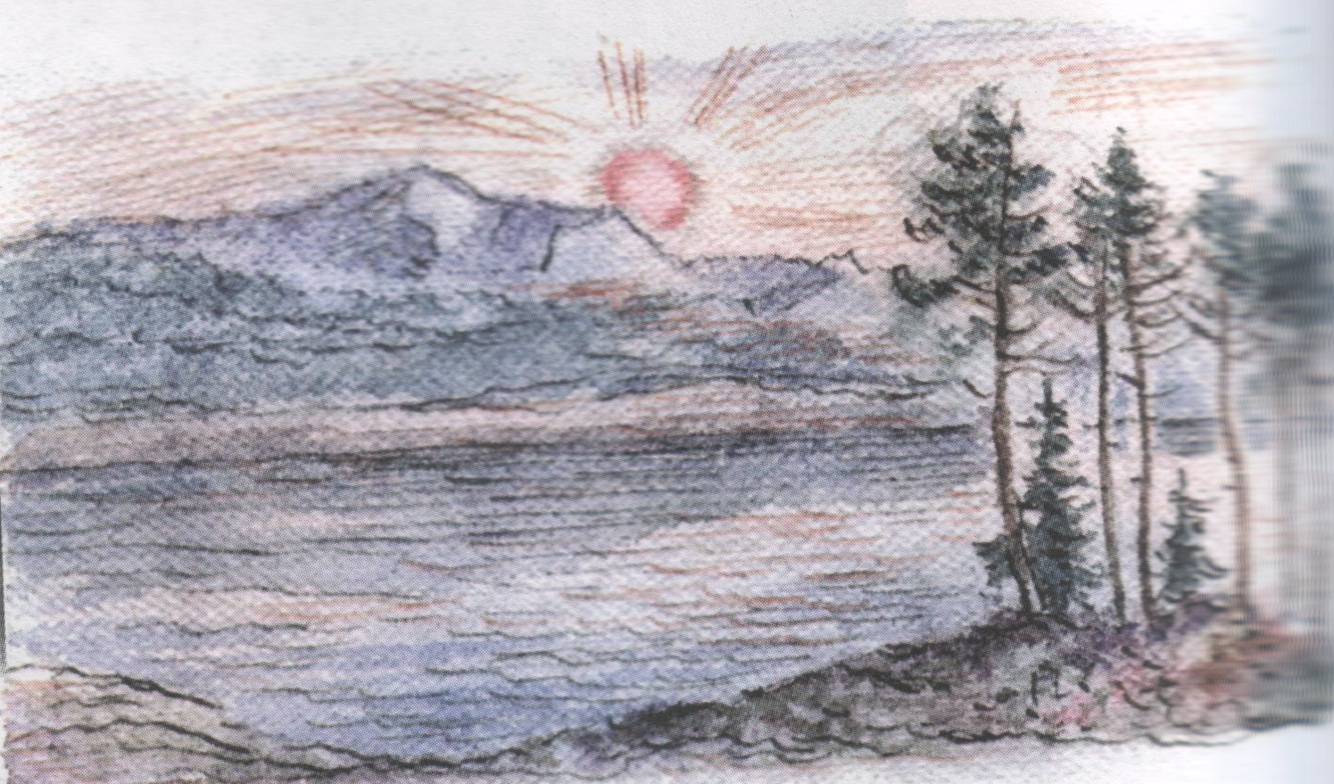 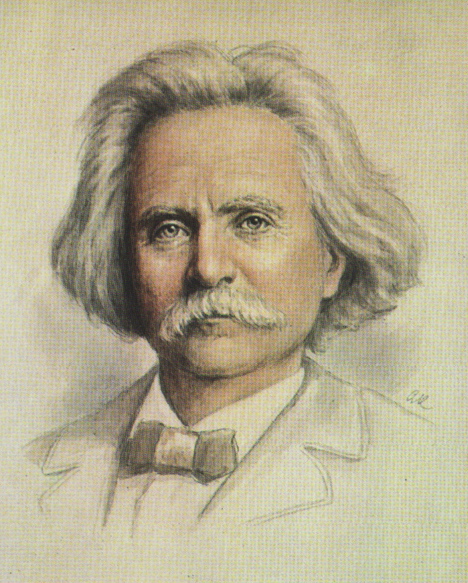 «Утро»
Эдвард Григ
темп
регистр
динамика
Интонация
лад
ритм
тембр
мелодия
Средства музыкальной выразительности
Темп (быстрый, умеренный, медленный)
Тембр голоса (высокий – тенор, низкий-  бас)
Динамика (громко, тихо)
Мелодия (ровная, скачкообразная, восходящая, нисходящая)
Характер (маршевый, танцевальный, суровый, разгульный, спокойный, )
«На скакалке я скачу,
Прыгаю и хохочу,
Я люблю играть, резвиться
И с друзьями веселиться»
«Плачет дождик за окном,
Плачет Таня за столом,
Не хочу идти гулять,
Буду слезы проливать»
«Брошу на пол куклу я,
Уходите все друзья.
Не хочу я веселиться,
Буду только злиться, злиться»
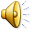 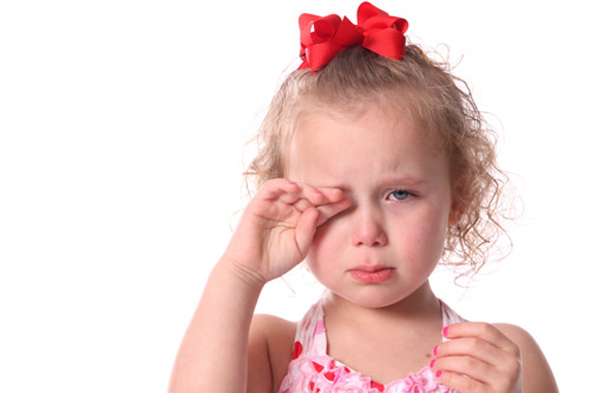 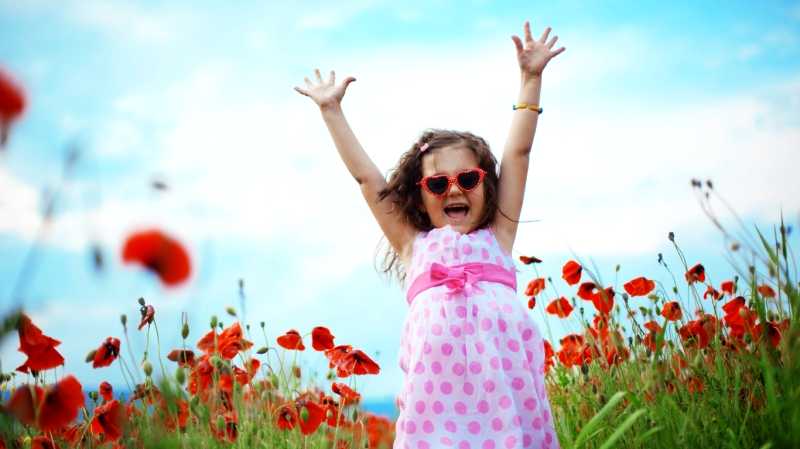 Плакса
Резвушка
Злюка
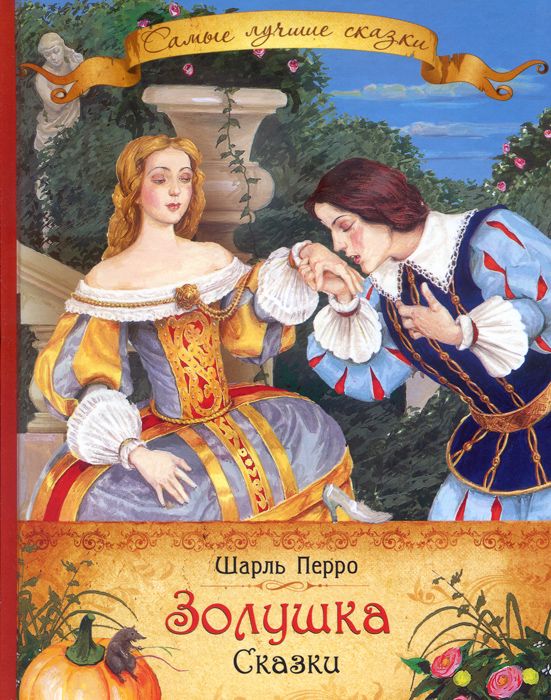 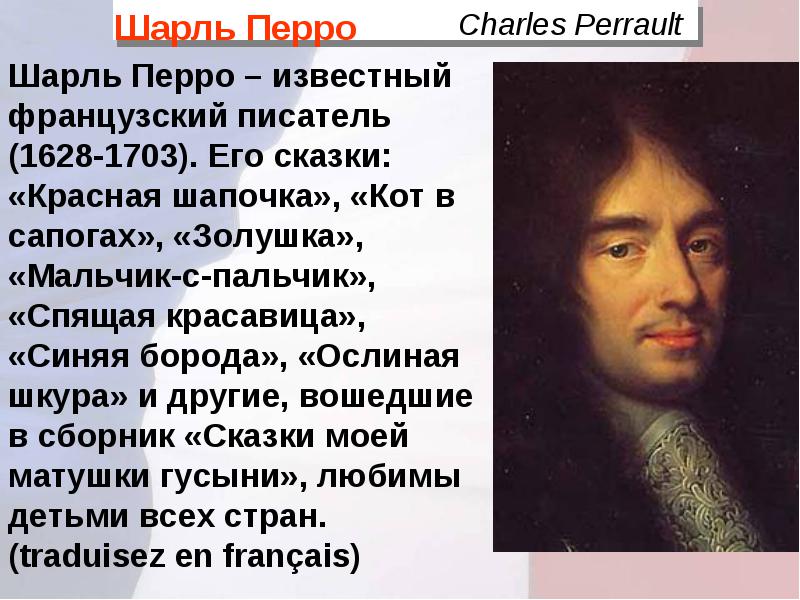 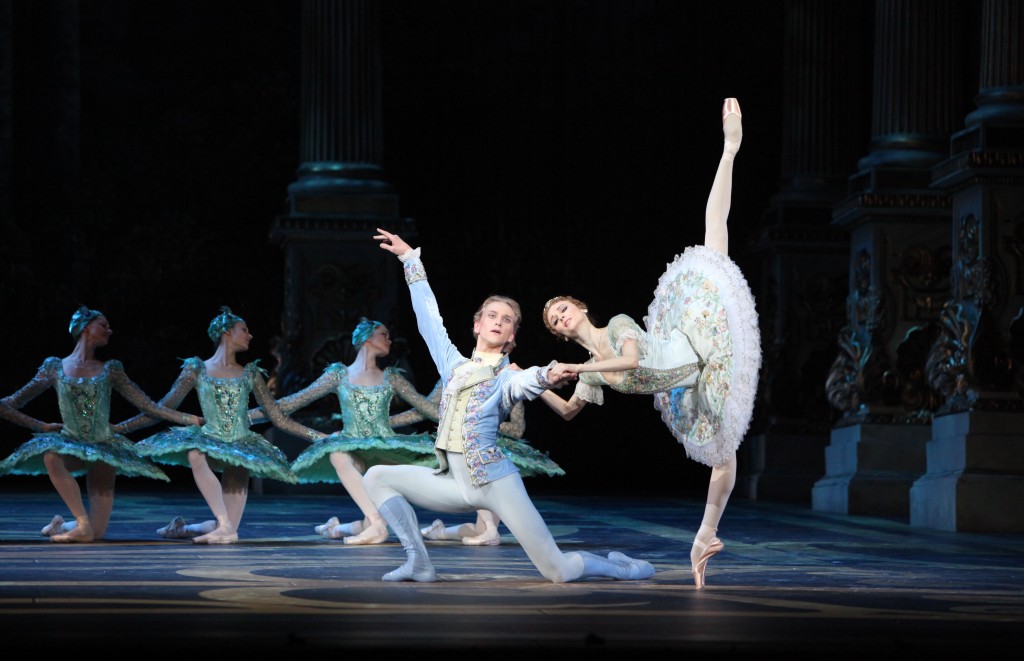 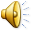 В каком характере звучит музыка?
ТАИНСТВЕННО       				
благородно 	ЗЛО        	 РЕЗКО       

ЛАСКОВО      ГРОЗНО      МЯГКО    

Мужественно            СТРЕМИТЕЛЬНО   

Величественно             БЫСТРО                        

            торжественно
благородно
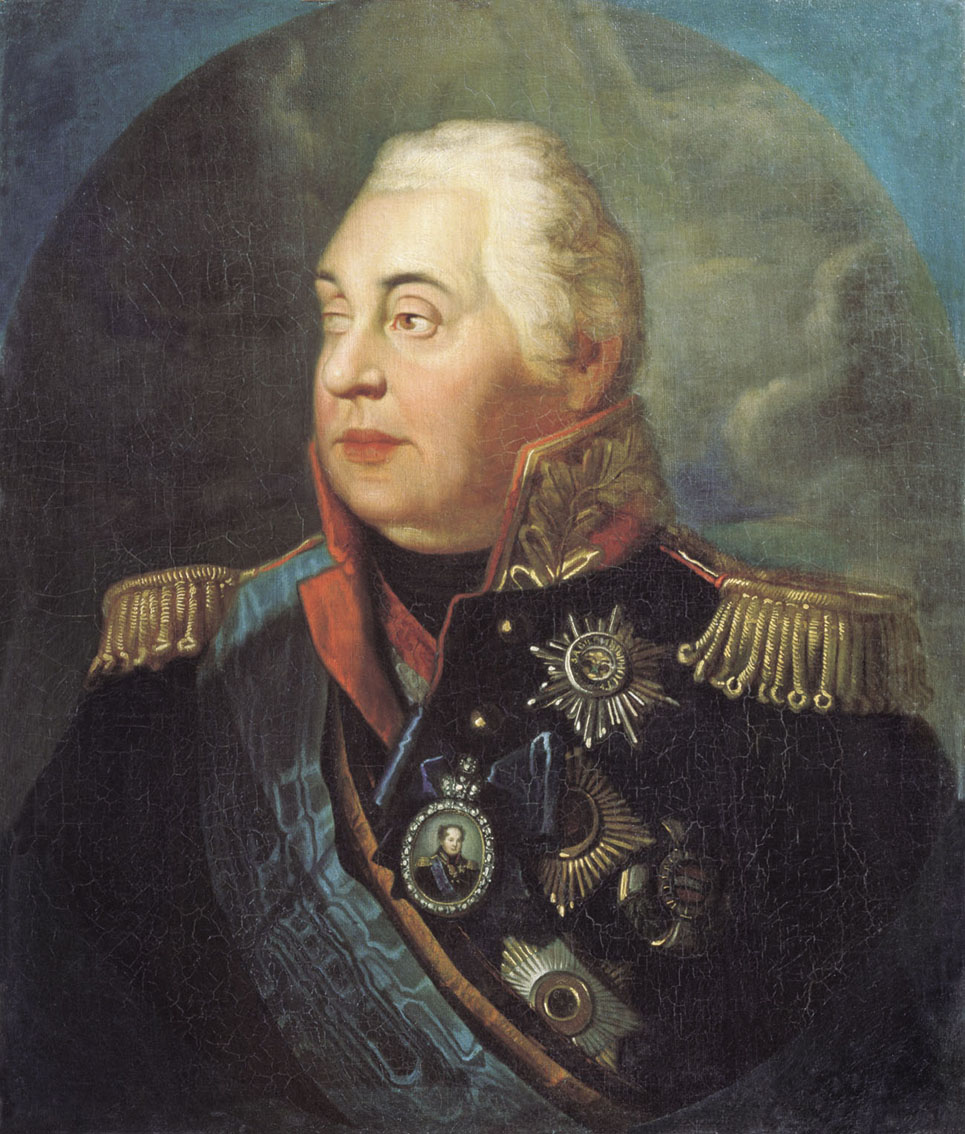 мужественно
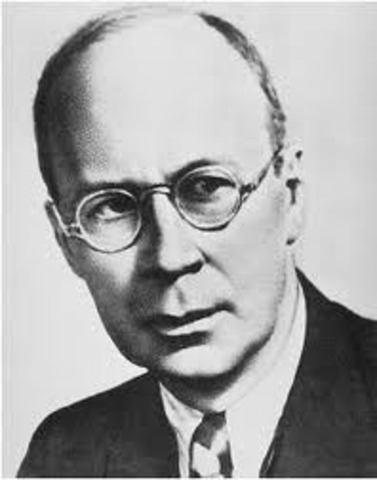 торжественно
величественно
гордо
Портрет князя М. И КутузоваРоман Максимович Волков
Сергей Сергеевич  Прокофьева
Ария Кутузова из оперы «Война и мир»
МУЗЫКАЛЬНЫЙ
НЕЗНАКОМЕЦ

Кто он ?(опишите этого человека)

Какой у него характер?